CORNEAL REFRACTIVE SURGERY
Major m kashif hanif
              
 DOMS.FCPS
                   
Cl. eye splt
                   
 AFIO RWP
Sequence of presentation
Brief overview of anatomy of cornea
Brief overview of physiology of cornea
Corneal refractive surgery
Gross anatomy of cornea
11.5mm horizontal diameter
10.5mm vertical diameter
1 mm thick periphery
0.5mm thick centrally
Anterior surface radius 7.7mm
Posterior surface radius 6.8mm
Microscopic anatomy
Epithelium
5-6 layers thick
Stratified squamous , nonkeratinised 
Superficial cells have microvilli 
Basement membrane  strongly attached to Bowman’s layer
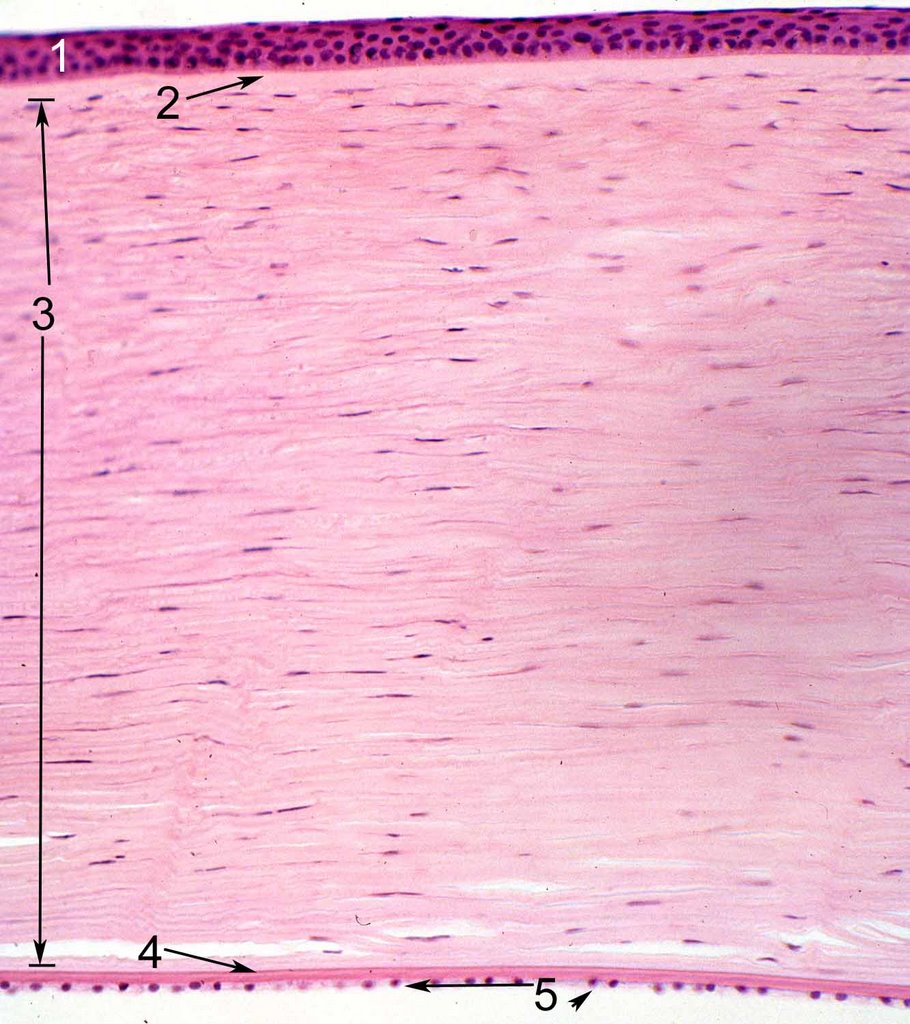 [Speaker Notes: This slide shows hema $ eosine stained section of cornea revealing 5 layers namely]
Bowman’s layer
8-12 microns
Acellular
interwoven collagen fibrils 
Incapable of regeneration
Ends abruptly at limbus
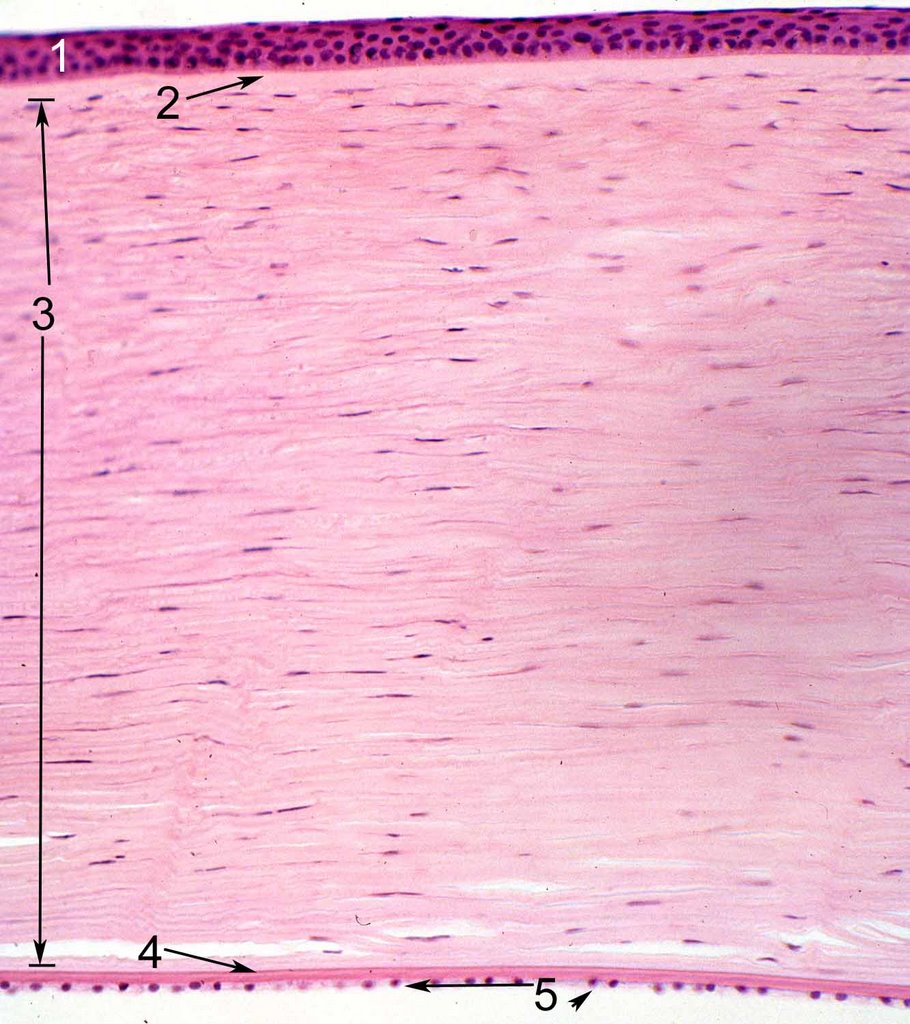 [Speaker Notes: Consists of interwoven collagen fibrils
Incapable of regeneration, replaced by fibrous tissue if damaged (i.e. scars)]
Stroma
90% of cornea thickness
400microns centrally
80% water
Glycosaminoglycans
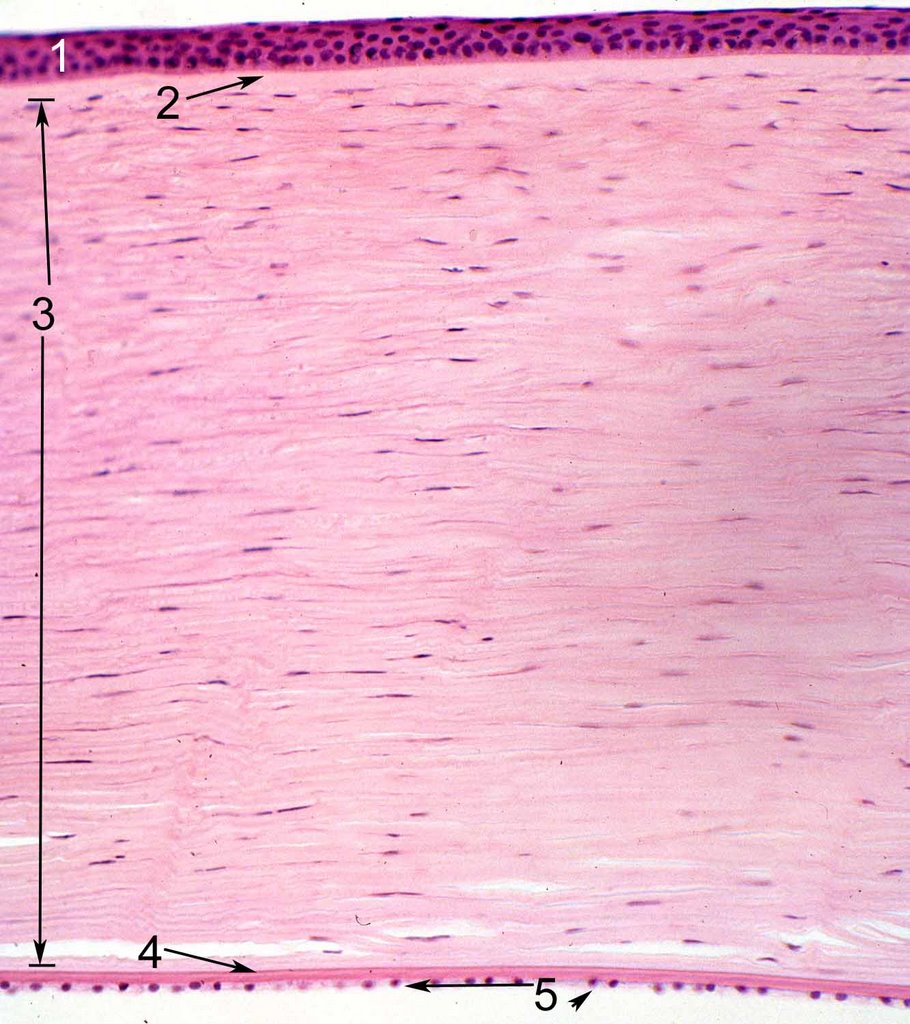 [Speaker Notes: Glycosaminoglycans in extracellular matrix
3 major fractions
Keratan sulphate (50%)
Chondroitin phosphate (25%)
Chondroitin sulphate (25%)]
Descemet’s membrane
10microns thick
Type IV collagen fibrils
Basement membrane of the endothelium 
Secreted and regenerated by endothelial cells
Terminates abruptly at limbus (Schwalbes line)
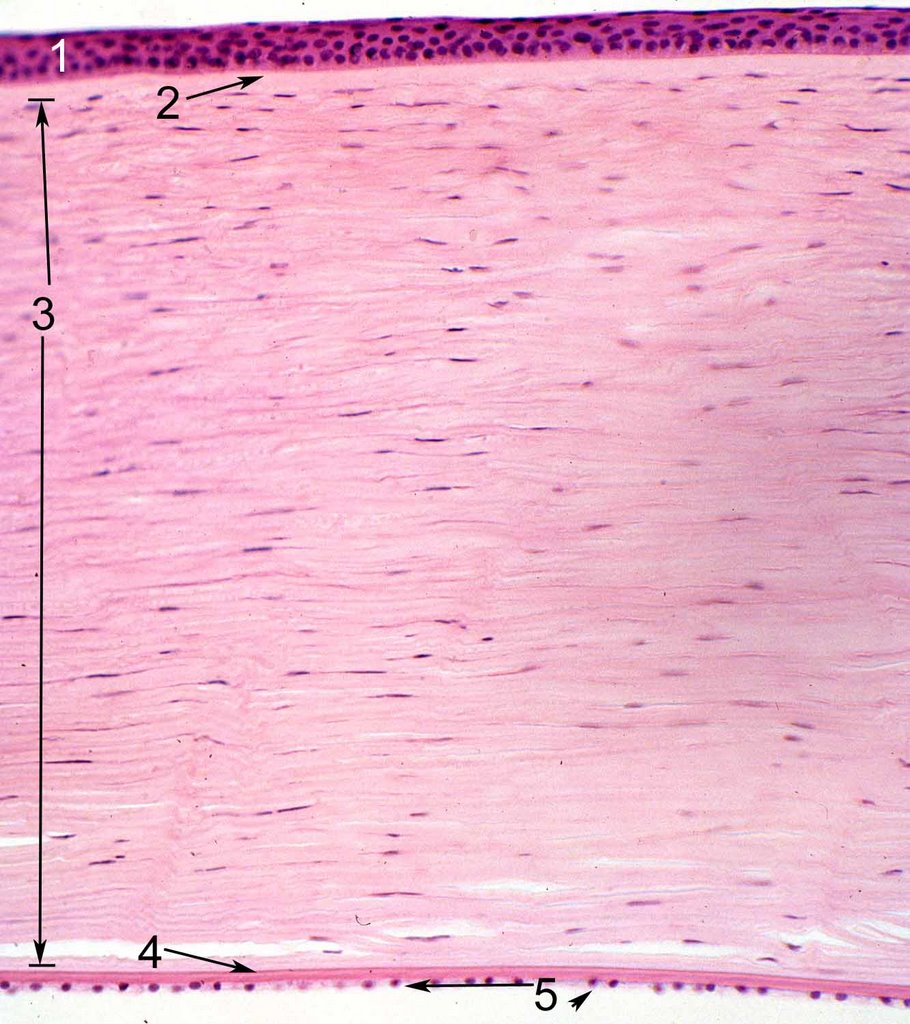 Endothelium
Single layer, polygonal, cuboidal cells
Tight junctions
Incapable of regeneration
Lines passages of trabecular meshwork
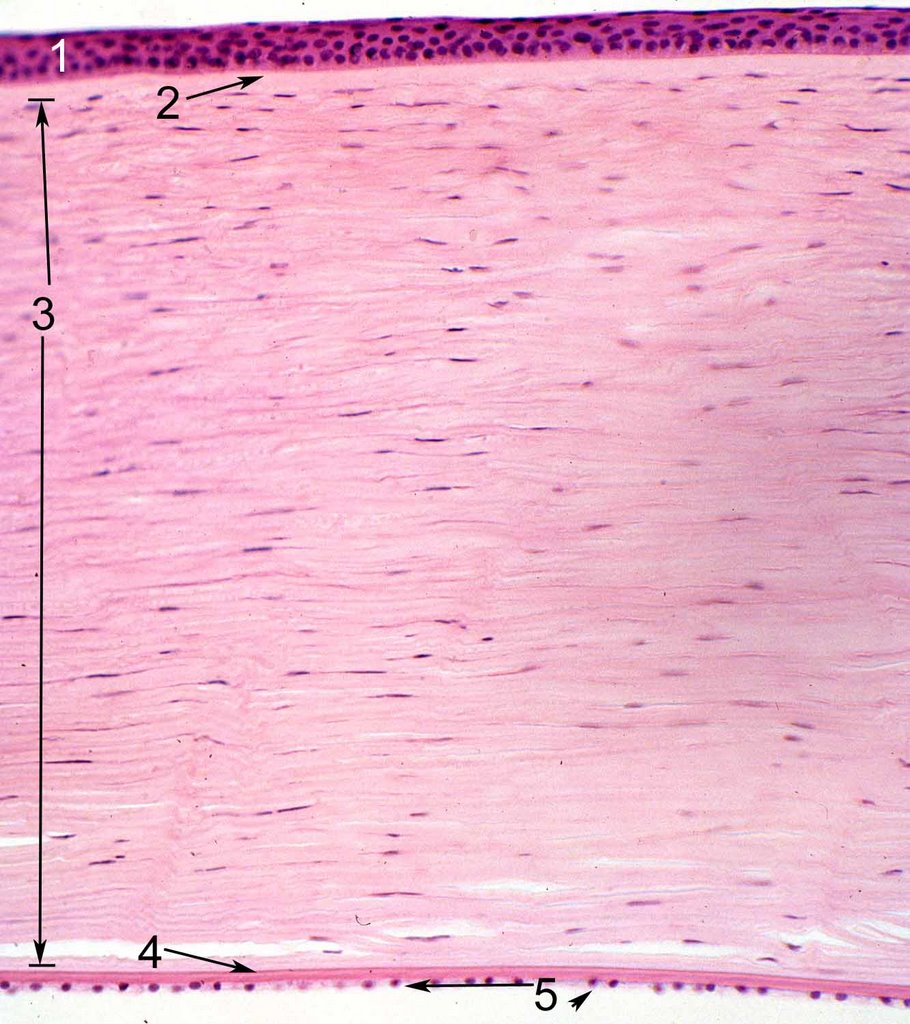 [Speaker Notes: Tight junctions (control of corneal hydration)]
Physiology of cornea
3 main functions
Light transmission
Light refraction
Protection

Corneal metabolism
Energy needed for maintenance of transparency and dehydration
Glucose
Oxygen
[Speaker Notes: Light refraction
Total refractive power of cornea 43 D (70% of eye’s refractive power)
Refractive index of cornea 1.376
Glucose
Cornea obtains glucose mainly from aqueous
Tears and limbal capillaries appear to provide minimal contribution
ATP obtained through glycolysis and Kreb’s cycle
Oxygen
Endothelium acquires oxygen from aqueous
Epithelium acquires oxygen from either capillaries at the limbus or precorneal film]
Ametropia
A refractive error (ametropia) is a disorder that occurs when parallel rays of light entering the non-accommodating eye are not focused on the retina
Normal Eye
Myopia
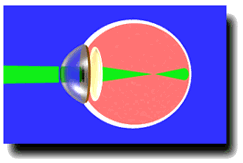 Astigmatism
Hypermetropia
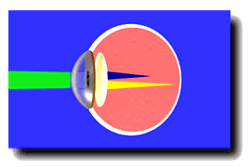 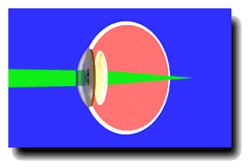 [Speaker Notes: Astigmatism occurs when incident light rays do not converge at a single focal point]
Aim Of Refractive Surgery
Alter refractive state of eye , enable patients to see without visual aids
refractive surgery divided into four major areas:
1.  INCISIONAL TECHNIQUES
2.  INTRASTROMAL  CORNEAL RINGS (INTACS)
3.  THERMAL TECHNIQUES
4.  LAMELLAR PROCEDURES
INCISIONAL TECHNIQUES
Radial Keratotomy
Sato,1939
radial cuts
pattern : spokes of a bicycle wheel
4-16 incisions
Extra-pupillary region
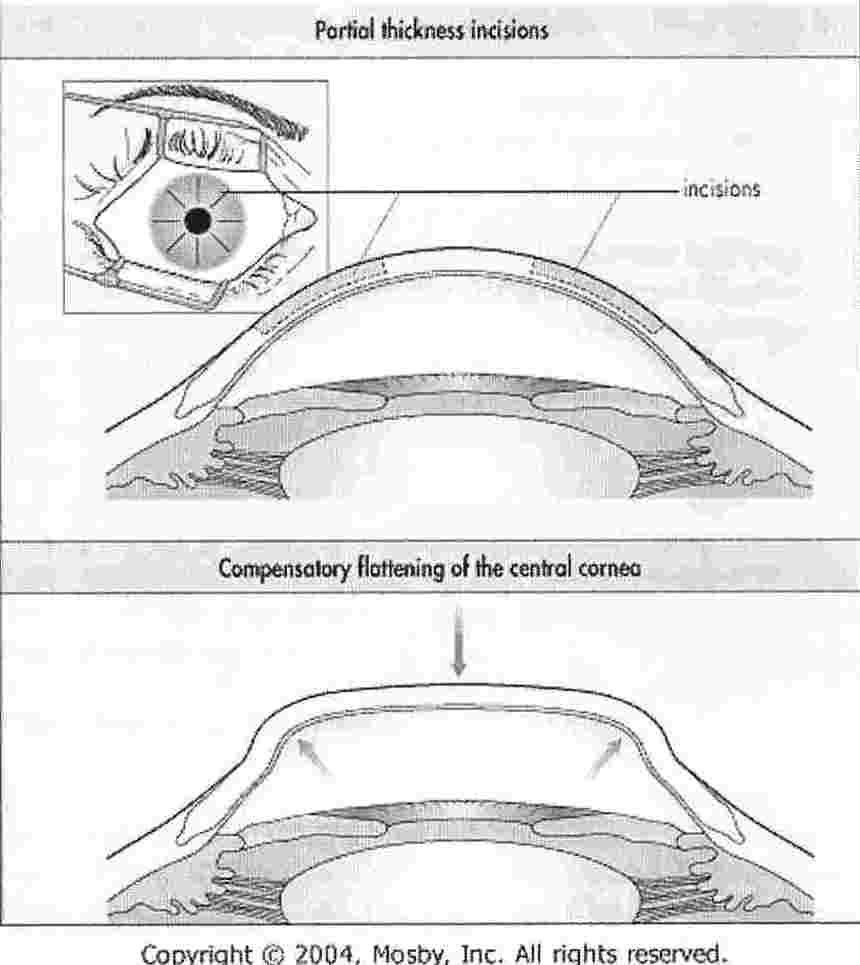 [Speaker Notes: Sato 1939 intro as solution to keratoconus – modified by Fyodorov
procedure involves radial cuts on epithelial side of cornea to stroma]
Radial Keratotomy
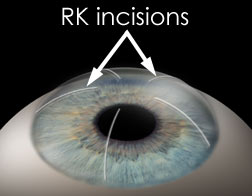 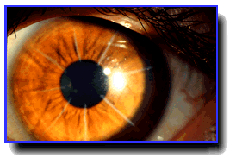 [Speaker Notes: Sato 1939 intro as solution to keratoconus – modified by Fyodorov
procedure involves radial cuts on epithelial side of cornea to stroma]
Complications
Glare, star bursts
Fluctuation of vision
Regression, progression of refractive effect 
Corneal perforation into the anterior chamber
Infectious keratitis and endophthalmitis
[Speaker Notes: Radial keratotomy has been performed infrequently since the advent of PRK and LASIK]
Incisional Astigmatic Keratotomy
Incision in the cornea flattens the meridian in which it is made and steepens the meridian 90 degrees away.
Single or paired
Optical zone between 6.0 mm and 7.0 mm
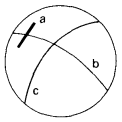 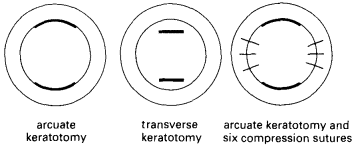 [Speaker Notes: Astigmatic keratotomy makes use of the principle that a transverse or arcuate incision in the cornea flattens the meridian in which it is made and steepens the meridian 90 degrees away.These incisions are usually single or paired, typically maintaining an optical zone between 6.0 mm and 7.0 mm 
A corneal incision (a) causes flattening of surface curvature in the same meridian as the incision (c) and steepening of the meridian 90° away (b).]
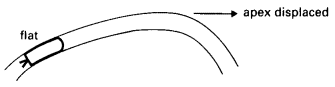 Relaxing incisions may be combined with compression sutures placed 90° away from them to reduce large degrees of corneal astigmatism
[Speaker Notes: A tight corneal suture flattens the cornea adjacent
to it and displaces the corneal apex away from
it, causing the cornea to bulge away.]
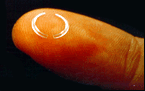 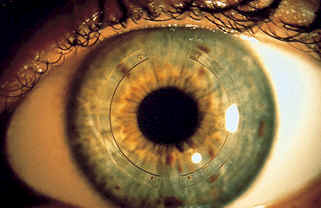 INTRASTROMAL CORNEAL RINGS
Intrastromal Corneal Rings
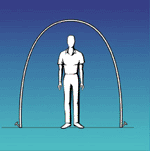 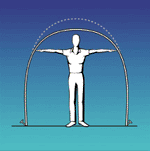 The ring segments flatten cornea similarly to the way you can flatten the top of a tent by pushing on the sides.
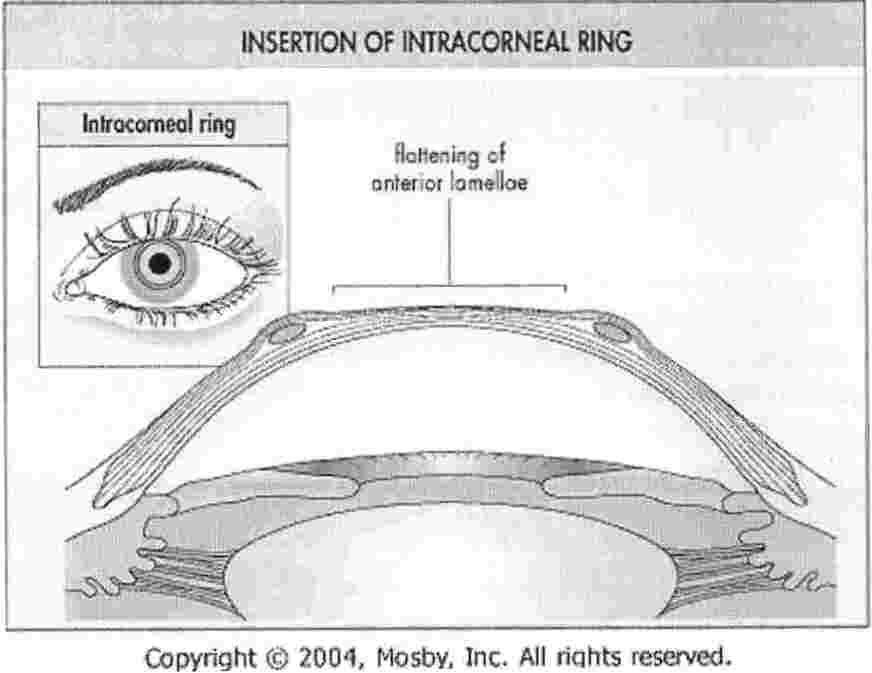 [Speaker Notes: partial thickness corneal incision are given followed by the application of a suction ring and the use of a stromal separator
Arcuate plastic segments of prescribed thickness are then positioned within the channels and the incision is closed.291]
Intrastromal corneal Rings
Indicated for low myopia (1-3D) and min astigmatism  < 1.00D
Advantage: reversible, natural corneal physiology maintained, no use of lasers , no removal of tissue
Complications
Fluctuation of vision
Under- or over-correction
Induced regular or irregular astigmatism
Glare , haloes
Corneal perforation
Pain
Infectious keratitis
THERMAL PROCEDURES
Thermokeratoplasty
Hypermetropia +0.75 D to +3.25 D 
Astigmatism  less than or equal to 0.75 D 
Spherical equivalent  +0.75 D to +3.00 D
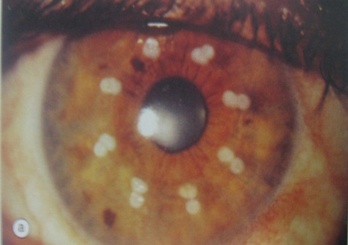 This technique modifies the central corneal curvature by heat-induced shrinkage of collagen fibers in the midperiphery of the cornea.
Noncontact Technique 
Holmium laser thermokeratoplasty (LTK) 
Conductive Keratoplasty
 contact probe
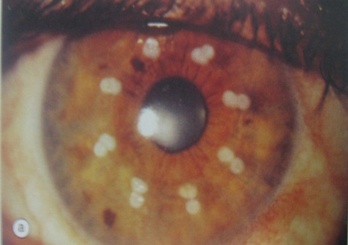 [Speaker Notes: Treatment can be applied by a noncontact laser or by contact probes 
Noncontact Technique. Holmium laser thermokeratoplasty (LTK) is a noncontact procedure in which two concentric rings of eight simultaneous spots of laser energy are applied to the midperiphery of the cornea to modify/steepen the central corneal curvature. Disadvantages include early overcorrection, the inability to treat astigmatism, the possibility of inducing astigmatism, substantial regression, and possible mid-peripheral corneal scarring 
Conductive Keratoplasty. Conductive keratoplasty uses a contact probe by inserting the tip sequentially in multiple locations of the peripheral cornea]
LAMELLAR PROCEDURES
Lamellar Procedures
Laser in situ keratomileusis
Laser Epithelial Keratomileusis
Epithelial LASIK
What is Laser?
Light Amplification by Stimulated Emission of Radiation (LASER)
Ground state
Pumping 
Atoms in the excited state are unstable and their electrons tend to spontaneously return to the ground state by emitting light energy
[Speaker Notes: All atoms are most stable in their lowest energy state, known as the ground state. Energy is delivered to atoms in a laser active medium by a process called pumping in which atoms are excited by photons . Atoms in the excited state are unstable and their electrons tend to spontaneously return to the ground state by emitting light energy]
What Is An Excimer Laser?
EXCIMER= “excited dimer”
Argon or Xenon bound with a halogen eg. Fluorine or Chloride
diatomic gas halide - temporary excited state
[Speaker Notes: refers to inert gas eg. Argon or Xenon bound with a halogen eg. Fluorine or Chloride
combination=diatomic gas halide - temporary excited state]
Excimer Laser
During decay  emits UV of 193nm 
Remove controlled amounts of tissue with extreme precision
Photorefractive keratectomy
Indication
myopia up to 6D
astigmatism up to 3D
Hypermetropia  up to 3D
Myopia
 10um of ablation = 1D of myopia 
Hypermetropia
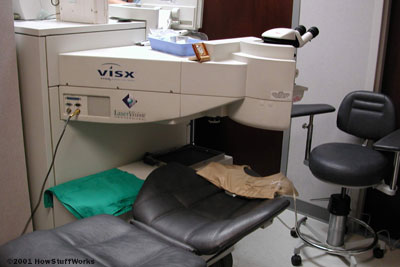 [Speaker Notes: PRK is able to correct myopia up to 6 D astigmatism upto 3D and low hypermetropia 
Myopia is treated by ablating the central anterior corneal surface so that it becomes flatter
hypermetropia is treated by ablation of the periphery so that the centre becomes steeper.]
Photorefractive Keratectomy
Technique

The visual axis is marked and the corneal epithelium removed
The patient fixates on the aiming beam of the laser
The laser is applied to ablate only bowmans layer and anterior stroma
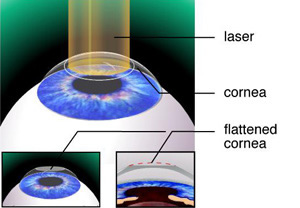 [Speaker Notes: By keratotome]
30-60 seconds
Bandage contact lens
The cornea usually heals within 48-72 hours
Subepithelial haze
Post-op period
Topical steroids and NSAIDs.
Antibiotics
[Speaker Notes: This usually takes 30-60 seconds
bandage contact lens
The cornea usually heals within 48-72 hours aided  by a bandage contact lens
A subepithelial haze develops within 2 weeks & may persist for 1-6 months
In the post-op period, pt may experience tearing, photophobia, blurred vision, and discomfort due to abrasion of central epithelium.
This can be controlled with topical steroids and NSAIDs.
Antibiotics continued 2wks, and steroids for up to 3 months post-op]
Complications
Slow healing epithelial defects
Corneal haze
Haloes
Dry eyes
Decentred ablations
Scarring
Abnormal epithelial healing
Irregular astigmatism
Hypoaesthesia
Sterile infiltrates
Infection
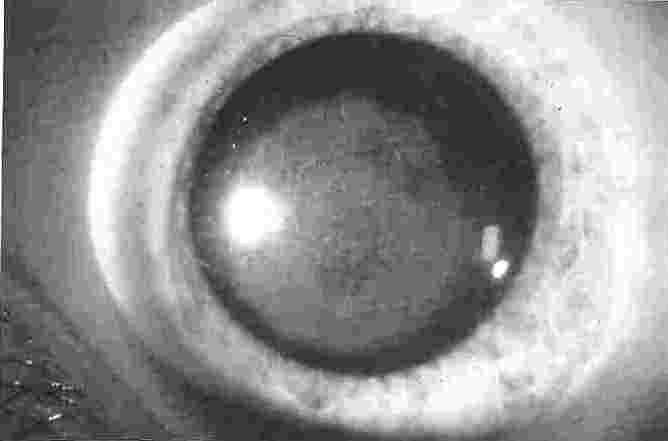 [Speaker Notes: PRK is able to correct myopia up to 6 D astigmatism upto 3D and low hypermetropia]
LASER EPITELIAL KERATOMILEUSIS (LASEK)
Laser Epitelial Keratomileusis
Indication 
Myopia		8D
Hypermetropia	3D
Astigmatism		3D

LASEK works well for patients who are unsuitable for LASIK such as those with very thin cornea
Alchol 20% is applied for 30-40 seconds and an epithelial sheet is cleaved at the basement membrane
Laser is applied
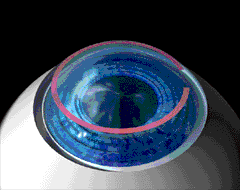 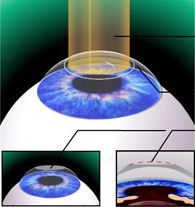 [Speaker Notes: Laser epithelial keratomileusis (LASEK) is a modification of PRK that attempts to preserve the epithelium. After alcohol is applied to the corneal epithelium, an epithelial trephine and spatula are used to loosen, and roll up the epithelium, which remains attached at a nasal or superior hinge. Photoablation is then performed, and the epithelium is unrolled back over the central corneal stroma. A bandage contact lens is used for several days until the surface re-epithelializes.]
Comlpications
Pain 
Corneal haze
Over / undercorrection
Loss of sharpness of vision
Infection
[Speaker Notes: The actual laser treatment itself is painless. However, 2-3 hours after treatment most patients will develop mild to moderate pain which usually lasts a few hours. Anaesthetic eye drops can relieve this
Some patients can develop a mild degree of haze on the cornea over the treated area. This is maximal at 6 weeks post op and generally disappears within 3-6 months. This is a deposition of glycosoaminoglycans or "GAG"s
if one person's cornea is a little more or less dense than the average, then the laser will take off a little more or less tissue. People also vary in their healing characteristics
This can be caused by  micro irregularities on the cornea due to healing problems]
Epithelial Lasik
Instead of using alcohol to loosen the epithelium, an epikeratome is used 
Instead of using an oscillating sharp blade to incise the cornea beneath Bowman’s membrane, the epikeratome uses a blunt oscillating separator
[Speaker Notes: An alternative surface ablation procedure to LASEK is epi-LASIK. Instead of using alcohol to loosen the epithelium, an epikeratome is used to dissect an epithelial sheet from Bowman’s membrane. The epikeratome is similar in design to a mechanical microkeratome used for LASIK. Instead of using an oscillating sharp blade to incise the cornea beneath Bowman’s membrane, the epikeratome uses a blunt oscillating separator that moves across the cornea held under high pressure with a suction ring. This separator lifts a sheet of epithelium from Bowman’s membrane.]
LASER IN-SITU KERATOMILEUSIS (LASIK)
LASER ASSISTED IN-SITU KERATOMILEUSIS (LASIK)
Concept first intro by Jose Barraquer, 1964
founder : Dr Ionas Pallikaris-  first to use microkeratome and laser
KERATOMILEUSIS = 	“to shape cornea”
IN-SITU = “ in place”
LASIK = “to shape cornea in place”
[Speaker Notes: Concept first intro by Jose Barraquer, 1964
founder : Dr Ionas Pallikaris-  first to use microkeratome to cut thin flap of cornea and laser to remove tissue]
Principles Of Lasik
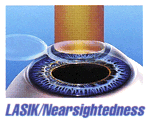 [Speaker Notes: To treat MYOPIA, the central cornea must be made flatter. This is accomplished by removing tissue from the center of the cornea.]
Principles Of Lasik
[Speaker Notes: To treat HYPEROPIA, the central cornea must be made steeper. This is accomplished by directing the laser beam to remove tissue from around this area]
Principles Of Lasik
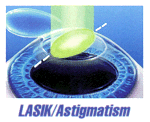 [Speaker Notes: To treat ASTIGMATISM the cornea must be made more spherical. By changing the pattern of the beam, tissue is removed in one direction more than the other.]
Inclusion Criteria
Myopia  : 1-15D
Hypermetropia : 1-4D
Astigmatism : up to 5D
Adequate corneal thickness > 45O m
Inclusion Criteria
Age: > 21 years old, no max age. 
stable refraction over past 24 months
Central K’s: > 39D - < 47D
Exclusion Criteria
Immunocompromise 
Corneal irregularities
Pachymetry < 450m
Ocular herpes within the last year
Progressive myopia
[Speaker Notes: Corneal irregularities: keratoconus, dystrophies, infections (Herpes)
Pachymetry < 450m => irregular astigmatism, distortion, corneal rupture
Ocular herpes within the last yr
Progressive myopia]
Ideal Candidate
Be at least 18 years of age
Stable vision for at least one year 
Adequate thickness of the cornea 
Healthy eyes
Basic Lasik Procedure
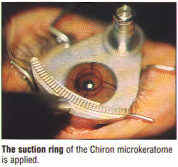 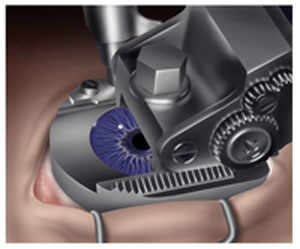 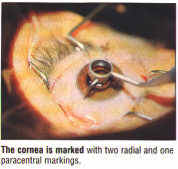 2
3
Suction ring applied (65mmHg)
Under L/A, cornea is marked
Microkeratome cut hinged flap
4
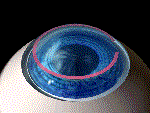 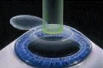 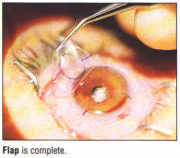 5
6
Flap folded to expose stromal bed
Flap repositioned
Stromal ablated
[Speaker Notes: …..
A suction ring is applied to the anesthetized cornea which raises the intraocular pressure to over 65mmhg
The ring is centered on the cornea & provides a guide track into which an automated microkeratome is inserted . The keratome is mechanically advanced across the cornea to create a very thn flap flap of ~160microns thickness ,consisting of corneal epithelium, Bowman’s membrane, and superficial stroma, hinged at the 12 o’clock position
Flap folded to expose stromal bed
Suction is released & the bed is treated with the excimer laser as for PRK
The flap is repositined and allowed to settle undisturbed for 30seconds.a BCTL]
Antibiotics and corticosteroid therapy(4-6wk tapered course), tear supplements
Followup  on  1 day, 1 wk, 3wks, 3 months, 6months
Avoid water in eyes - no shower, hot tub or swimming- first 2wks
Avoid eye rubbing  dislocation of flap
Complications
INTRAOPERATIVE: free flap, loss of corneal  flap, wrinkling of flap ,  perforated or thin flap, corneal perforation, bleeding from neovessels

POSTOPERATIVE: displaced flaps, corneal infection, diffuse lamellar keratitis , dry eyes , Subepithelial haze , Epithelial defects , ectasia
Complications
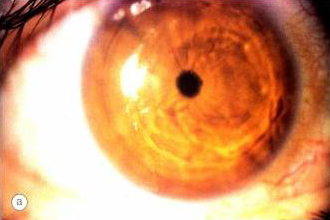 [Speaker Notes: Wrinkling of flap]
Blurred vision
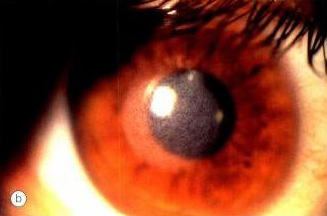 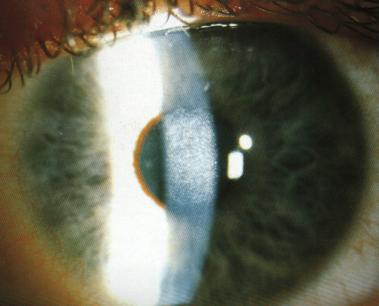 Corneal haze
[Speaker Notes: These pic show post op corneal haze
Pt may complain of blurred vision Due to corneal haze, oedema, epithelial defects, under / overcorrection]
Complications
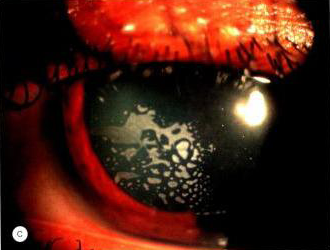 Epithelial ingrowth



Diffuse lamellar keratitis
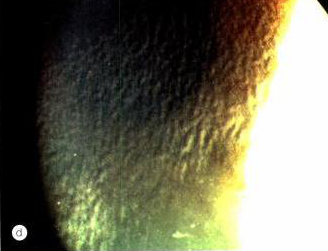 [Speaker Notes: Epithelial ingrowth
Diffuse lamellar keratitis (sands of Sahara) may develop 1-7 days following LASIK. It is characterized by granular deposits at the flap interface. Treatment is with intensive topical antibiotics and steroids]
Complications
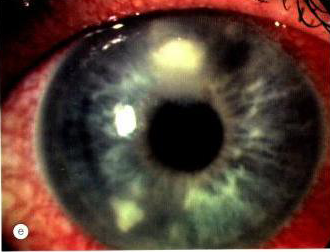 [Speaker Notes: Bacterial keratitis]
Complications
Corneal hypoesthesia


Dry eyes:
[Speaker Notes: Corneal hypoesthesia
d/2 Cutting corneal nerves ↓ sensitivity

Dry eyes:
d/2 Conjunctival goblet cell damage]
Complications
Night vision problems
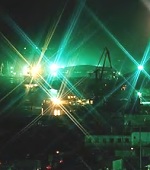 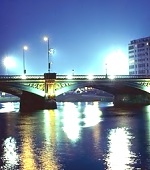 Haloes
starbursts
[Speaker Notes: NIGHT Vision PROBLEMS: including haloes and starbursts.
 bcoz at ni pupillary diam icreases and optical zone diam becomes < pupil diam]
Complications
Discomfort

Photophobia

Conjunctival haemorrhage
[Speaker Notes: DISCOMFORT: first 24 hrs, but not as painful as PRK, d/2 keratotome and speculum
PHOTOPHOBIA: related to healing or haze
CONJUNCTIVAL HAEMORHAGE – d/2 application of suction ring]
Comparison
Femtosecond Lenticule Extraction (FLEx)
The surgeon  makes a flap in the anterior cornea similar to the flap created in LASIK
The flap is lifted and the lenticule is removed and discarded
The flap is repositioned, as in LASIK
The removal of the lenticule reduces the curvature of the cornea, thereby reducing myopia
[Speaker Notes: a new laser refractive surgery procedure designed for the correction of myopia.
A variation of FLEx is another investigational procedure called small-incision lenticule extraction (SMILE).
In the SMILE procedure, the corneal flap is not created instead a small incision is made in the mid-periphery of the cornea with the laser, and the lenticule is removed through this self-sealing incision.]
THANKS
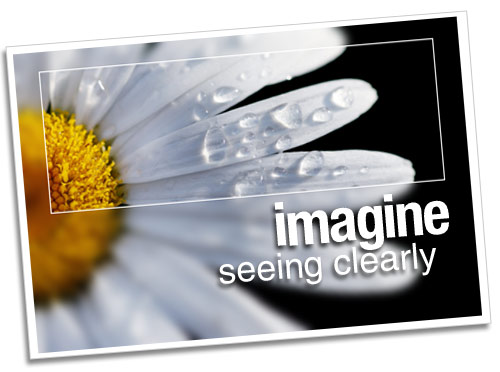